Бізнес-ризики та антикризове управління
Практика
Задача 1. Виробнича потужність підприємства розрахована на випуск 550 виробів, які реалізуються за ціною 14 тис. грн. Уся вироблена продукція реалізується, незавершеного виробництва та залишків готової продукції на складі немає. Постійні витрати дорівнюють 400 тис. грн, змінні витрати на одиницю продукції – 10 тис. грн. Розрахувати точку беззбитковості у грошовому та натуральному вигляді. 
О = ПостійніВитрати/(Ціна- Змінні Витрати)  = 400000/ (14000-10000) = 100 од.
Грошовий вимір = Обсяг *  Ціну = 100 *14000 = 1 400 000 грн.

Задача 2. Підприємство виготовляє певний вид продукції. Відомо, що ціна реалізації одиниці продукції становить 160 грн; змінні витрати на одиницю – 90 грн; постійні витрати – 26 000 грн. 
Розрахувати: 
1. Точку беззбитковості у грошовому та натуральному показниках. 
2. Обсяг реалізації, необхідний для отримання операційного прибутку в розмірі 10 000 грн. 
3. Прибуток підприємства при обсязі реалізації 125 000 грн. 
4. Обсяг реалізації, необхідний для отримання чистого прибутку в сумі 14 500 грн.
Задача 2. Підприємство виготовляє певний вид продукції. Відомо, що ціна реалізації одиниці продукції становить 160 грн; змінні витрати на одиницю – 90 грн; постійні витрати – 26 000 грн. 
Розрахувати: 
1. Точку беззбитковості у грошовому та натуральному показниках. 
2. Обсяг реалізації, необхідний для отримання операційного прибутку в розмірі 10 000 грн. 
3. Прибуток підприємства при обсязі реалізації 125 000 грн. 
4. Обсяг реалізації, необхідний для отримання чистого прибутку в сумі 14 500 грн. 
1. О = 26000 / (160-90) = 371 од.
Огр = 371*160 = 59360 грн.
2. Обсяг = (Постійні витрати+Операційний прибуток)/ (Ціна- Зміні витрати)
О = (26000+10000)/ (160-90) = 514 од.
Ор грод = 160*514 = 82240 грн.
3. Прибуток = Ціна*ОбсягРеалізації* Кмаржинального доходу – Постійні витрати
Кмаржинального доходу = (Ціна-Змінні витрати)/Ціна
Кмд = 0,44
П = (125000 *160*0,44)-26000 = 8744 тис. грн
Обсяг реалізації *Ціну = Змінні витрати + Постійні витрати + Чистий Прибуток * (1-t)
t  = 18%, 0,18 – ставка податку на прибуток
1-0,18 = 0,82
Ор*160 = 90+26000+14500 (0,82)
Ор*160 = 37980
Ор = 274 од.
Ор в грн. = 274 од *160 грн. = 43 840 грн.
Задача 3. Підприємство розглядає можливість реалізації двох проектів. На основі даних, наведених в таблиці, розрахувати показники ефективності інвестиційних проектів та зробити висновки щодо їхньої інвестиційної привабливості. 
Таблиця 1.1 – Інвестиційні витрати і грошові потоки (тис. грн) 







Проектна дисконтна ставка дорівнює 14 %. 
1 рік = (1+0,14)
2 рік = (1+0,14)2
3 рік = (1+0,14)3
4 рік = (1+0,14)4
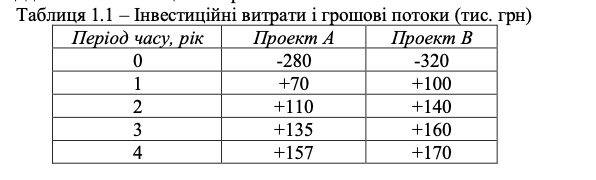 Задача 4. Підприємство виготовляє певний вид продукції. Відомо, що ціна реалізації одиниці продукції становить 135 грн; змінні витрати на одиницю – 78 грн; постійні витрати – 24 000 грн. 
Розрахувати:1. Точку беззбитковості у грошовому та натуральному показниках.2. Обсяг реалізації, необхідний для отримання операційного прибутку в розмірі    9 500 грн.
3. Прибуток підприємства при обсязі реалізації 116000грн. 
4. Обсяг реалізації,необхідний для отримання чистого прибутку в сумі 12 500 грн. 
Задача 5. Виробнича потужність підприємства розрахована на випуск 720 виробів, які реалізуються за ціною 18 тис. грн. Уся вироблена продукція реалізується, незавершеного виробництва та залишків готової продукції на складі немає. Повні витрати дорівнюють 470 тис. грн, змінні витрати на одиницю продукції – 10 тис. грн. Розрахувати точку беззбитковості.
Задача 6. Інвестор обирає один із двох варіантів вкладення коштів: придбання магазину продовольчих товарів (варіант А) або підприємство з виробництва газових лічильників (варіант В). Очікувані значення грошових потоків за кожним з них задано в таблиці 1.2. 







Визначте, який із проектів обрати, якщо норма дисконту з урахуванням ризику та інфляції становить 15 %. Обчисліть показники ефективності обох проектів. Зробіть висновки.
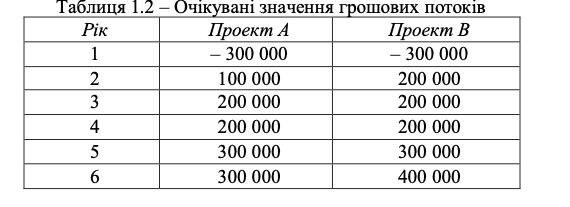